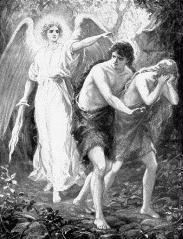 What Do We Believe 7The Fall of Adam & Eve
Now the serpent was more subtil than any beast of the field which the LORD God had made. And he said unto the woman, Yea, hath God said, Ye shall not eat of every tree of the garden?
Gen. 3:1
Birthdays & Anniversaries
10-15-2017
What Do We Believe 7
2
DEUTERONOMY 11:22
	For if ye shall diligently keep all these commandments which I command you, to do them, to love the LORD your God, to walk in all his ways, and to cleave unto him;

DEUTERONOMY 28:1-2
	And it shall come to pass, if thou shalt hearken diligently unto the voice of the LORD thy God, to observe and to do all his commandments which I command thee this day, that the LORD thy God will set thee on high above all nations of the earth: 2 And all these blessings shall come on thee, and overtake thee, if thou shalt hearken unto the voice of the LORD thy God.
10-15-2017
What Do We Believe 7
3
DEUTERONOMY 6:6-7
	And these words, which I command thee this day, shall be in thine heart: 7 And thou shalt teach them diligently unto thy children, and shalt talk of them when thou sittest in thine house, and when thou walkest by the way, and when thou liest down, and when thou risest up.
10-15-2017
What Do We Believe 7
4
INFLUENCE.OF.ANOTHER
	37 You know what I think? Everybody has their own opinion. 	(Lincoln) And he said, "If there is anything that I want to give praise to, or my life was influenced by, was a godly mother who taught me to pray and to know Jesus as my Saviour."
	38 Oh! Your family is what you are…
10-15-2017
What Do We Believe 7
5
You raise your child in a certain environment; it's got a ninety-eight percent better chance to go right than it has if you bring it up in the wrong way. "Bring up a child in the way that it should go, and when it's old, will not depart from it." Be brought up right. 	Teach your children to do right, to be honest, to be square and fair, even when they're in school.
62-1013
10-15-2017
What Do We Believe 7
6
Discussion
Who Says So?
No such thing as Evil
Isaiah 45:7 I form the light, and create darkness: I make peace, and create evil: I the Lord do all these things.
Eve at an Apple or Fruit
10-15-2017
What Do We Believe 7
7
Discussion
Gen. 6:1-2 
And it came to pass, when men began to multiply on the face of the earth, and daughters were born unto them, 2 That the sons of God saw the daughters of men that they were fair; and they took them wives of all which they chose.
10-15-2017
What Do We Believe 7
8
Absolute
GALATIANS 1:8
     But though we, or an angel from heaven, preach any other gospel unto you than that which we have preached unto you, let him be accursed. 

REVELATION 22:19
     	 And if any man shall take away from the words of the book of this prophecy, God shall take away his part out of the book of life, and out of the holy city, and from the things which are written in this book.
10-15-2017
What Do We Believe 7
9
Absolute
II SAMUEL 7:28
    		[David] And now, O Lord GOD, thou art that God, and thy words be true, and thou hast promised this goodness unto thy servant: 

ROMANS 3:4
    		God forbid: yea, let God be true, but every man a liar; as it is written, That thou mightest be justified in thy sayings, and mightest overcome when thou art judged.
10-15-2017
What Do We Believe 7
10
Discussion
Psalm 137:1-6
By the rivers of Babylon, there we sat down, yea, we wept, when we remembered Zion.2 We hanged our harps upon the willows in the midst thereof. 3 For there they that carried us away captive required of us a song; and they that wasted us required of us mirth, saying, Sing us one of the songs of Zion. 4 How shall we sing the Lord's song in a strange land? 5 If I forget thee, O Jerusalem, let my right hand forget her cunning. 6 If I do not remember thee, let my tongue cleave to the roof of my mouth; if I prefer not Jerusalem above my chief joy.
10-15-2017
What Do We Believe 7
11
I.WILL.RESTORE  55-0626
	14  …Now, the book of Genesis is the beginning. The very word "Genesis" means "beginning." Now, everything begin in Genesis. Evil begin in Genesis; good begin in Genesis. Life… Death begin in Genesis. The creation begin in Genesis. Every religion begin in Genesis. Every spirit started in Genesis.
	Now, let's go back to Genesis to find out where we should start from. There was two people in the garden of Eden, and they were Adam and Eve, both creative beings by God. And the first child was born was Cain. The second was born was Abel. Now, there's two spirits in those two boys.
10-15-2017
What Do We Believe 7
12
THE.MARK.OF.THE.BEAST & THE SEAL.OF.GOD.2   61-0217
	15  I got a note today, said, "Could you prove that the Assemblies of God started in Genesis?" I don't know about the organ-ization, but the spirit that's in the Assemblies of God started in Genesis. And all the other borned again churches started in Genesis and all the supposed to be churches, just nominal churches, they started in Genesis. 	And they both was represented in the first two sons, both Cain and Abel.
10-15-2017
What Do We Believe 7
13
A “Chaste” Bride for Christ
II CORINTHIANS 11:2-3
     2 For I am jealous over you with godly jealousy: for I have espoused you to one husband, that I may present you as a chaste virgin to Christ. 3 But I fear, lest by any means, as the serpent beguiled Eve through his subtilty, so your minds should be corrupted from the simplicity that is in Christ.
10-15-2017
What Do We Believe 7
14
The Fall
GENESIS 3:1-15
     1 Now the serpent was more subtil than any beast of the field which the LORD God had made. And he said unto the woman, Yea, hath God said, Ye shall not eat of every tree of the garden? 2 And the woman said unto the serpent, We may eat of the fruit of the trees of the garden…
10-15-2017
What Do We Believe 7
15
Serpent Seed:
(Dual seed or Two-seedline)
	A controversial religious belief which explains the Biblical account of the fall of man by saying that the serpent in the Garden of Eden mated with Eve, and that the offspring of their union was Cain. 
	This appears in the early Gnostic writings such as the Gospel of Philip (c. 350).
10-15-2017
What Do We Believe 7
16
Satan was in Eden
EZEKIEL 28:13-14
		13 Thou hast been in Eden the garden of God; 14 Thou art the anointed cherub that covereth; and I have set thee so: thou wast upon the holy mountain of God; thou hast walked up and down in the midst of the stones of fire.
10-15-2017
What Do We Believe 7
17
Eve the Mother of All Living
GENESIS 3:20
     And Adam called his wife's name Eve; because she was the mother of all living.
10-15-2017
What Do We Believe 7
18
Cain & Abel
GENESIS 4:1-2
     1 And Adam knew Eve his wife; and she conceived, and bare Cain, and said, I have gotten a man from the LORD.
     2 And she again bare his brother Abel. And Abel was a keeper of sheep, but Cain was a tiller of the ground.
10-15-2017
What Do We Believe 7
19
Cain, Abel & Seth
GENESIS 4:25
      And Adam knew his wife again; and she bare a son, and called his name Seth: For God, said she, hath appointed me another seed instead of Abel, whom Cain slew.
10-15-2017
What Do We Believe 7
20
Genesis 5:1-7
	This is the book of the generations of Adam. In the day that God created man, in the likeness of God made he him; 2 Male and female created he them; and blessed them, and called their name Adam, in the day when they were created. 3 And Adam lived an hundred and thirty years, and begat a son in his own likeness, and after his image; and called his name Seth: 4 And the days of Adam after he had begotten Seth were eight hundred years: and he begat sons and daughters: 5 And all the days that Adam lived were nine hundred and thirty years: and he died. 6 And Seth lived an hundred and five years, and begat Enos: 7 And Seth lived after he begat Enos eight hundred and seven years, and begat sons and daughters:
10-15-2017
What Do We Believe 7
21
Genesis 5: The Genealogy of Enoch.
Adam
Seth	
Enos
Cainan
Mahalaleel
Jared
Enoch.
10-15-2017
What Do We Believe 7
22
II PETER 1:20
	20 Knowing this first, that no prophecy of the scripture is of any private interpretation. 
	21 For the prophecy came not in old time by the will of man: but holy men of God spake as they were moved by the Holy Ghost.
Moved:
       To move by bearing; to be conveyed or borne, with the suggestion of force or speed: of the mind, to be moved inwardly, prompted
To bring to, bring forward.
10-15-2017
What Do We Believe 7
23
Cain, Abel & Seth
Genesis 5:3
	 Adam lived an hundred and thirty years, and begat a son in his own likeness, after his image, and called his name Seth.
10-15-2017
What Do We Believe 7
24
The Question of Cain
I JOHN 3:12
     Not as Cain, who was of that wicked one, and slew his brother. And wherefore slew he him? Because his own works were evil, and his brother's righteous. 

JUDE 1:14
     And Enoch also, the seventh from Adam, prophesied of these, saying, Behold, the Lord cometh with ten thousands of his saints,
10-15-2017
What Do We Believe 7
25
“You are of Your Father, the Devil”
JOHN 8:39-44a
	…They answered and said unto him, Abraham is our father. Jesus saith unto them, If ye were Abraham's children, ye would do the works of Abraham… Ye do the deeds of your father. Then said they to him, We be not born of fornication; we have one Father, even God. Jesus said unto them, If God were your Father, ye would love me... Why do ye not understand my speech? even because ye cannot hear my word. Ye are of your father the devil, and the lusts of your father ye will do. He was a murderer from the beginning, and abode not in the truth, because there is no truth in him…
10-15-2017
What Do We Believe 7
26
TRUE.VINE.AND.A.FALSE.VINE   55-0607
	44 Now, if fundamental actions is all God requires, He's duty-bound to anybody who will do it; but you're called by election, my brethren. God knows His Church… Here come Jesus; here come the Pharisees just as fundamental as they could be, same vine coming out of Genesis through Cain, through the children of Israel. All started in Genesis...
	Here's the Pharisees, just as fundamental as they could be upon the doctrine... Here come Jesus, absolutely a Believer, and fundamental too, but God vindicated Him with signs and wonders... And these set cold and stiff fundamentally in their church. There's your two vines.
10-15-2017
What Do We Believe 7
27
Two Trees in Eden
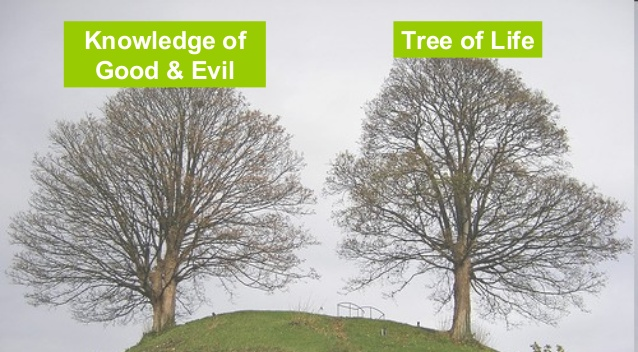 10-15-2017
What Do We Believe 7
28
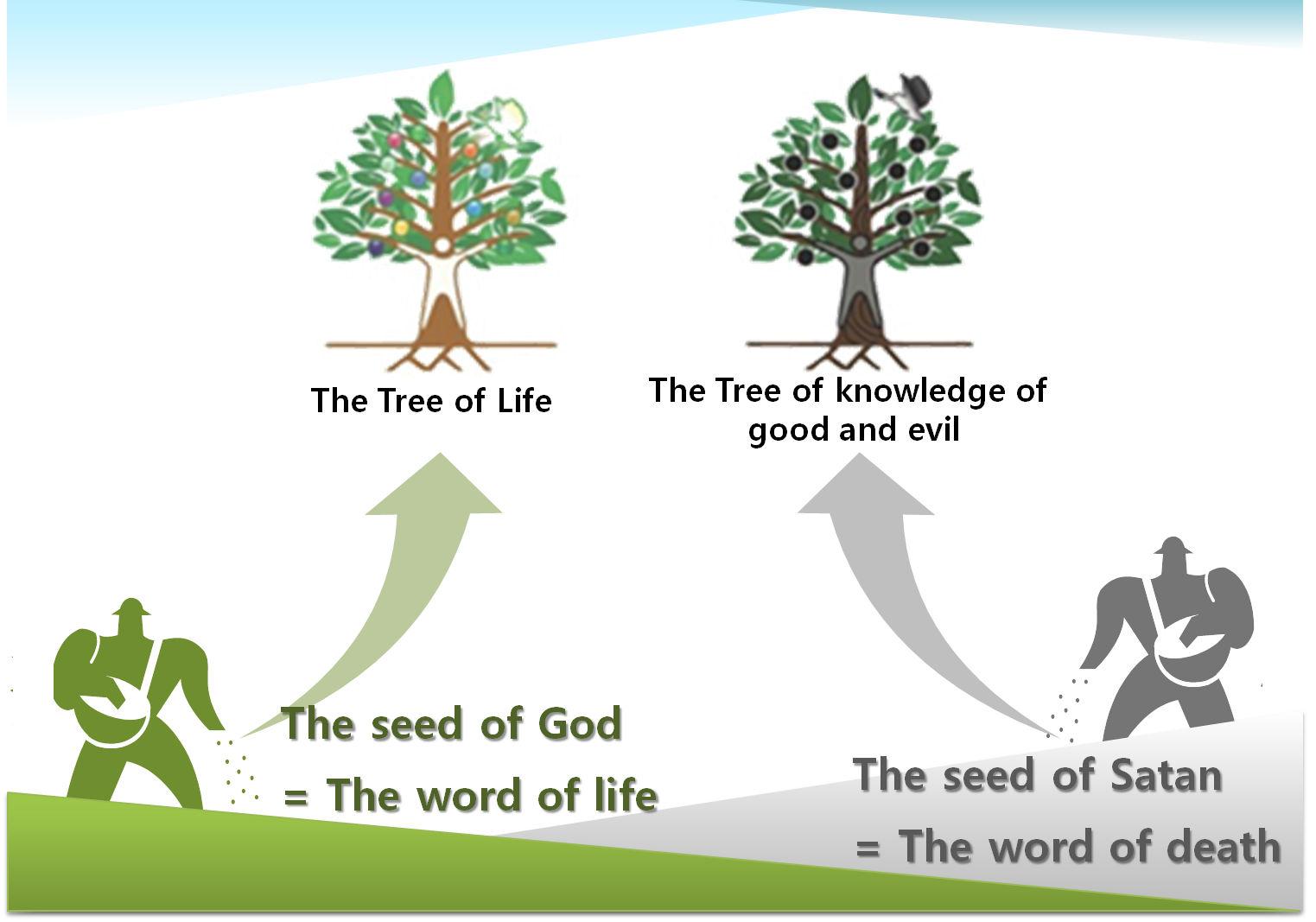 10-15-2017
What Do We Believe 7
29
Symbols
PSALM 1:1-3
Blessed is the man that walketh not in the counsel of the ungodly, nor standeth in the way of sinners, nor sitteth in the seat of the scornful.
But his delight is in the law of the LORD; and in his law doth he meditate day and night.
And he shall be like a tree planted by the rivers of water, that bringeth forth his fruit in his season; his leaf also shall not wither; and whatsoever he doeth shall prosper.
10-15-2017
What Do We Believe 7
30
Symbols
SONG OF SOLOMON 4:12
	    A garden inclosed is my sister, my spouse; a spring shut up, a fountain sealed.

	JOHN 6:35
	      And Jesus said unto them, I am the bread of life: he that cometh to me shall never hunger; and he that believeth on me shall never thirst.
10-15-2017
What Do We Believe 7
31
Trees in Scripture

LUKE 21:29-31
	29 And he spake to them a parable; Behold the fig tree, and all the trees; 30 When they now shoot forth, ye see and know of your own selves that summer is now nigh at hand. 31 So likewise ye, when ye see these things come to pass, know ye that the kingdom of God is nigh at hand.
10-15-2017
What Do We Believe 7
32
John the Baptist
MATTHEW 3:10
		10 And now also the axe is laid unto the root of the trees: therefore every tree which bringeth not forth good fruit is hewn down, and cast into the fire.
10-15-2017
What Do We Believe 7
33
I.WILL.RESTORE.UNTO.YOU
SAITH.THE.LORD  54-0809
	11 It's marvelous to see how our heavenly Father teaches us in parables. And that's about the way that I can understand it, is parables and types… And all those things were shadows and types of this day that we're living in now.
	And we see God teaching them as a tree. Israel was usually considered an olive tree in the Scriptures....
10-15-2017
What Do We Believe 7
34
FLASHING.RED.LIGHT  63-0623
	126 …We see great signs; mystic signs in the skies… the Lord Jesus coming down in a form of a Pillar of Fire, have His picture taken...
	We see all these things happening, the coldness of the church... the denomination growing. When you see the fig tree and all the other trees putting forth their bud, Jews returning, the fig tree, returning to their country... We see the Presbyterians, the Methodists, the Baptists, the Lutheran, the Pentecostals, all the churches putting forth their leaves, revival. He said, "Get ready, that's the time." When we see that coming to pass, that's when God's fixing to call His elect.
10-15-2017
What Do We Believe 7
35
CHRIST.IS.THE.MYSTERY.OF.GOD.REVEALED   63-0728
  	429  Now remember, He is that Tree of Life, contrary to "the serpent's seed.” He's that Seed, "the woman's Seed," the Tree of Life in the garden. And when He come on earth, He was the Tree of Life. And Rome, what did they do? He had to be chopped down. And He was put on a tree of disgrace, "cursed is he that hang on a tree," become a curse for the human race.
	431 And now through that, He brings forth a Bride Tree, which will be the Tree of Life restored back to Him, as Husband and Wife in the garden of Eden.. made manifest in Husband and Wife...
10-15-2017
What Do We Believe 7
36
SATAN'S.EDEN  65-0829
	58  What a beautiful place! God was so sat-isfied, till He just went back and rested from all of His works… Everything was in perfect condition.
	59 Then when He went to take a little rest, His enemy slipped in with deceit, and took it over, by misinterpreting His program to His children. The enemy of God slipped in and misinterpreted the Word to Eve.
10-15-2017
What Do We Believe 7
37
I.WILL.RESTORE.UNTO.YOU.SAITH.THE.LORD  54-0809
	44  (Fundamentalists like Moab)  They say, "I believe in the death, burial, resurrection…coming of the Lord... That's fundamental. But as far as signs and wonders, speaking in tongues, and Divine healing, away with it." Brother, that's God among His people, vindicating His resurrection in His Church.
	45    Where did that spirit begin at? Both spirit's begin in Eden… the two spirit's so close, deceive the very elect if possible. Only way, the Spirit-filled people know the Spirit; that's the difference. Notice, here they begin to grow up, these two vines, coming up out of Genesis…
10-15-2017
What Do We Believe 7
38
Jesus Christ: The Source of Life
JOHN 6:35
     And Jesus said unto them, I am the bread of life: he that cometh to me shall never hunger; and he that believeth on me shall never thirst.

JOHN 6:50-51
     50 This is the bread which cometh down from heaven, that a man may eat thereof, and not die.  51 I am the living bread which came down from heaven: if any man eat of this bread, he shall live for ever: and the bread that I will give is my flesh, which I will give for the life of the world.
10-15-2017
What Do We Believe 7
39
10-15-2017
What Do We Believe 7
40
FEAST.OF.THE.TRUMPETS   64-0719
	18-2 …We're living in the age that His coming will be in. She must be identified in Him. Any woman must be identified with her husband, for the two are one. And Christ's Bride has to be identified with Him, for the two are One, and He is the Word, not the denomination... We are to be the children of the Light, and the Light is the Word which is made Light for this age. How do we know Light, except It comes from the Word. The Word made flesh is the Light of the age when you see It; the Bible said so.
10-15-2017
What Do We Believe 7
41
PSALMS 119:129-13
	129  Thy testimonies are wonderful: therefore doth my soul keep them. 130 The entrance of thy words giveth light; it giveth understanding unto the simple.
10-15-2017
What Do We Believe 7
42
THE.GOD.OF.THIS.EVIL.AGE   65-0801
  	175  …Trying to keep you from seeing the meaning of the Word of this age, of evening Light being interpreted. What does it mean? It's the time of exodus is at hand, God is coming for Her... I just got through saying that knowledge and science, and Christianity, has no fellowship at all. One is of the devil, and the other one is of God. Anything that denies God's Word, keep away from it. The Bible calls, for this last days, for Christians to come out of that prostitute, that's tree of good and evil.
	177  Sure, she has good. Can anybody speak evil of a hospital? No, sir. Library? Education? But, see, they're giving them that without the Word. See how deceiving it is?
10-15-2017
What Do We Believe 7
43
104-2  CHURCH.AGE.BOOK 
	And those two sons were born. Sons that would be the fathers of the human race that was even now polluted. And what does the record say of them? Read the record.  
Jude 14,  "Enoch also, the seventh from Adam, prophesied...“
Genesis 5 is the chapter of genealogy of Enoch... Notice that Cain is not mentioned. The line of Adam goes through Seth. 
	If Cain were the child of Adam, the law of the birthright would have given Cain the right in the lineage… Nowhere does it say that Cain was in Adam's likeness, yet he would have to be if he were his son, for the law of reproduction is emphatically that each brings forth after its likeness. We must also credit the fact that in both genealogies in Genesis and Luke, Cain is missing… It does not say that for it CANNOT say that.
10-15-2017
What Do We Believe 7
44
SATAN'S.EDEN  65-0829
	19-5 Then, Satan got Eve to listen to his gospel… No, I don't care what it is. If it's against God's Word, be against it. That's your enemy. Anything that's against the Word is your enemy. Everything that's for the Word is your brother.
10-15-2017
What Do We Believe 7
45
TRUE.SIGN.THAT'S.OVERLOOKED  61-1112
	281 It's Your people, Your Message, Your Word, Your servants, and the devil has no hold on us. He cannot even destroy us when this tabernacle is destroyed; for if this earthly tabernacle be destroyed… He can't do us no harm, for everything that's our enemy is Your enemy, for we are Yours… Therefore, you devils that have bound these people in sickness, I charge thee in the Name of Jesus Christ to come out of every one of them… You have no rights. Everything that you ever claimed to have was canceled at Calvary, and you can't hold them longer.
10-15-2017
What Do We Believe 7
46
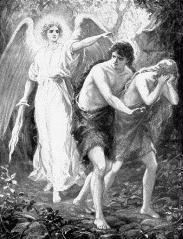 The Problem in Eden (2)
ISAIAH 7:14
    Therefore the Lord himself shall give you a sign; Behold, a virgin shall conceive, and bear a son, and shall call his name Immanuel.
The Virgin Birth
MATTHEW 1:22
     22 Now all this was done, that it might be fulfilled which was spoken of the Lord by the prophet, saying, 23 Behold, a virgin shall be with child, and shall bring forth a son, and they shall call his name Emmanuel, which being interpreted is, God with us.
10-15-2017
What Do We Believe 7
48
MARRIAGE.AND.DIVORCE  
65-0221
	32-3 Now, the world is to be repopulated, not by the original creation of God like in the beginning, but by sex desire. In the beginning there's only one man and one woman.. Now, but that's the way the world's populated today, through women.
	That's the reason Jesus had to come through the woman to bring it back to its original beginning again, without sex desire. He's virgin born.
10-15-2017
What Do We Believe 7
49
But, there will come a time where it won't be no more sex, but God shall call His children from the dust of the earth, back like they was in the original. Not through any woman, but through the molding of the clay and the cosmic lights and the petroleum; He'll create again like He did Adam at the first time. Jesus made this possible by God making Himself a man and come into the world so He could die, through this woman. Now, is testing time by sin.
10-15-2017
What Do We Believe 7
50
I PETER 1:18-23
	18 Forasmuch as ye know that ye were not redeemed with corruptible things, as silver and gold, from your vain conversation received by tradition from your fathers; 19 But with the precious blood of Christ, as of a lamb without blemish and without spot: 20 Who verily was foreordained before the foundation of the world, but was manifest in these last times for you, 21 Who by him do believe in God, that raised him up from the dead, and gave him glory; that your faith and hope might be in God. 22 Seeing ye have purified your souls in obeying the truth through the Spirit unto unfeigned love of the brethren, see that ye love one another with a pure heart fervently: 23 Being born again, not of corruptible seed, but of incorruptible, by the word of God, which liveth and abideth for ever.
10-15-2017
What Do We Believe 7
51
PREPARATION   53-1111
	17  In the garden of Eden there were two trees: one was Life, one was knowledge. Man left the Tree of Life to eat off the tree of knowledge. And the first bite he took, he separated himself from God. And every time a man bites off of that tree of knowledge, he destroys himself.
	18  Don't depend on your knowledge, and don't never try to figure anything out that God says. If you or I could figure it out… we would be equal with God. And some of God's preparations has been so ridiculous to the people who depend on the tree of knowledge.
10-15-2017
What Do We Believe 7
52
The New Birth
JOHN 3:5-7
     5 Jesus answered, Verily, verily, I say unto thee, Except a man be born of water and of the Spirit, he cannot enter into the kingdom of God. 6 That which is born of the flesh is flesh; and that which is born of the Spirit is spirit. 7 Marvel not that I said unto thee, Ye must be born again.

JOHN 1:12-13
     12 But as many as received him, to them gave he power to become the sons of God, even to them that believe on his name: 13 Which were born, not of blood, nor of the will of the flesh, nor of the will of man, but of God.
10-15-2017
What Do We Believe 7
53
IDENTIFICATION   64-0216
  80  …No other character could do it, for He was the only One that was born without carnal... He was born without sex desire. He was a virgin born.
	God identified Himself as we are. He took His strain, what He was, His strain is God, and stretched His tent down here and become human. He made Himself a tent, a body to live in, and that body is known as Jesus. God lived in Christ. He become human in order to save us.
10-15-2017
What Do We Believe 7
54
COD  64-0830
	1131-314  He changed that serpent in such a way that would confuse this generation, who's trying to find a bone that looks like some kind of an animal that was part man and part animal... They've lost it from the chimpanzee; only the chimpanzee doesn't have an intelligence. The chimpanzee has not a soul; he cannot think… And the next one to the human being was the serpent. Smarter, he'd almost had a soul. He had a place for a soul, but what did he do? He sold out to Satan to deceive God, try to.
	1131-315  Satan, the serpent, almost had a soul. God knowed they'd look for those bones, and there's not a bone in a snake that looks like a man. That's the curse of him. He stood upon his feet just like a man... Satan himself, the spirit, knew that that was the only seed that would pregnate the woman, 'cause the chimpanzee won't do it… but he knowed the serpent's seed would do it, so he dealt with the serpent.
10-15-2017
What Do We Believe 7
55
And Adam had never knew that this act could be done. She was made a female. Certainly, she would've come to it later; but you see, the sovereignty of God to display Himself as Saviour... But Satan knew this, for he come to her in the form of this serpent, which was a beast, and came to her. And she was pregnated by Satan first. And if you'll notice, there was only two acts done, and there was three children born. Search the Scripture. She gave birth to twins. One of them was serpent's seed; the other one was Abel. She enticed her husband... Then she showed her husband what it was, and then he lived with her also, and she bore this child. Their seed is strong. Abraham married his own sister…
10-15-2017
What Do We Believe 7
56
1134-326  Luke comes over and names it right back again, and puts down from Adam. Not one time is Cain ever mentioned in the whole thing. And if Enoch was the seventh from Adam, where did Cain come in? Because the Bible said that in the genealogies, that Adam begot his son Seth. And Seth begot Jared, and Jared, on down; and not one time was Cain ever mentioned. Then he could not be the son of Adam. So he had to be the son of the serpent, and he couldn't be a son without intercourse. If he wasn't, he was virgin born, then he'd be a son of God. Now, the same God that revealed that, is the same God that told me about your marriage and divorce.
10-15-2017
What Do We Believe 7
57
EZEKIEL 36:24
	24 For I will take you from among the heathen, and gather you out of all countries, and will bring you into your own land. 25 Then will I sprinkle clean water upon you, and ye shall be clean: from all your filthiness, and from all your idols, will I cleanse you. 26 A new heart also will I give you, and a new spirit will I put within you: and I will take away the stony heart out of your flesh, and I will give you an heart of flesh. 27 And I will put my spirit within you, and cause you to walk in my statutes, and ye shall keep my judgments, and do them. 28 And ye shall dwell in the land that I gave to your fathers; and ye shall be my people, and I will be your God.
10-15-2017
What Do We Believe 7
58
The New Birth
2 Corinthians 5:18
	Therefore if any man be in Christ, he is a new creature: old things are passed away; behold, all things are become new.

I PETER 1:23
      Being born again, not of corruptible seed, but of incorruptible, by the word of God, which liveth and abideth for ever.
10-15-2017
What Do We Believe 7
59
Cain’s Wife
THE.SERPENT'S.SEED   58-0928
	25-3  (Giants) And [Cain] went to the land of Nod and took one of his sisters. Only way he could do, there was no more females could come, only through Eve. They claim they had seventy sons and daughters. If there was no females... The Bible don't record females when they're born, just man.... If there was no more females than Eve, when she died the human race ceased to exist. They had to have daughters. He'd have to marry his own sister.
10-15-2017
What Do We Believe 7
60
Cain’s Wife
THE.FAITH.THAT.WAS.ONCE.DELIVERED.
TO.THE.SAINTS  53-1129
 	35 Now, in Genesis we'll have to start with two boys. That's where the human race spring from Adam and Eve... Of course, she had to have daughters. If she did not... The old question was where did Cain get his wife? Cain had to marry his sister. He couldn't have done nothing else... The Bible seldom ever records a woman's birth. It's always men.
10-15-2017
What Do We Believe 7
61
II CORINTHIANS 5:16-21
     16  Wherefore henceforth know we no man after the flesh: yea, though we have known Christ after the flesh, yet now henceforth know we him no more. 17 Therefore if any man be in Christ, he is a new creature: old things are passed away; behold, all things are become new. 18 And all things are of God, who hath reconciled us to himself by Jesus Christ, and hath given to us the ministry of reconciliation; 19 To wit, that God was in Christ, reconciling the world unto himself, not imputing their trespasses unto them; and hath committed unto us the word of reconciliation. 20 Now then we are ambassadors for Christ, as though God did beseech you by us: we pray you in Christ's stead, be ye reconciled to God. 21 For he hath made him to be sin for us, who knew no sin; that we might be made the righteousness of God in him.
10-15-2017
What Do We Believe 7
62
COD   64-0823
    242. In Gen. 6:4, after the flood, where did the giants come from?
That's a good one, very good. That's a sensible question. Adam wasn't a giant as far as we know, 'cause if it would, the Bible would said so. 
	So the giants never come from pressing themselves in. These giants were the sons of Cain, whose father was the serpent, who looked in every respect exactly like a man, but was a great, huge fellow, bigger than a man. And that's where those sons came from, because they were the sons of Cain, because they were Canaanites in the land of Canaan, where they come from; and that's where Cain went to. See, that also proves the serpent's seed. It was a different race of people altogether. That was serpent's seeds.
10-15-2017
What Do We Believe 7
63
CHURCH.DEDICATION  
59-0708
	9  All the furniture in the building typed Christ… And the brass even in the altar speaks of judgment, Divine judgment. Brass, like the brass serpent was made in the wilderness, speaking of the Divine judgment of God upon the serpent... The serpent itself and the pole spoke of judgment passed, and spoke of the coming of Christ, where He would be made sin, and God's Divine judgment would be poured out on Him.
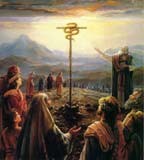 10-15-2017
What Do We Believe 7
64
The Virgin Birth
WISDOM.VERSUS.FAITH  62-0401
	51-3  There's only one Person could be the Word, that was Jesus. He was God's spoken Word by a virgin birth. I'm a perversion. I'm the results of a union between my father and mother. This has to die... It wasn't so with Jesus; He was the Word. Brother, there was no woman, man, or nothing else had nothing to do with Him. The woman was the incubator… Was no sex about it at all. He had to be free from sex to bring forth Life through that blood
10-15-2017
What Do We Believe 7
65
THE.UNVEILING.OF.GOD    64-0614
	93  He had to come into human flesh... And no sexual desire. Because that proves again our statement of the serpent's seed, "sexual," absolutely sex. Not apples; sex! Look at those prophets back there, but He had to be more than a prophet... He had to be born virgin birth, to take the curse off, the Antidote. So, it had to be sex. He proved it in His Own coming; He come not in sexual desire, but through virgin birth. And He changed His mask from Jehovah to Jesus, in order to take the redemptive work in the drama that He was acting out, in God at the cross.
10-15-2017
What Do We Believe 7
66
THE.GOD.OF.THIS.EVIL.AGE  65-0801M
  	142  Notice, the children of obedience, and disobedience, has nothing in common. The disobedience worship their god. "Oh, we believe the Bible." Yes, it's a mixed tree. See, they add the world and knowledge to It… “Oh, we believe the Word." Sure, but not all of It. Eve believed the Word, too…
	143   This evil age is of darkness, yet belongs to church. Their god, they love him for it, the way he lets them do. They have no condemnation. Nothing bothers them as long as they belong to church.
10-15-2017
What Do We Believe 7
67
Two  Seed Lines
MATTHEW 13:24
     24 Another parable put he forth unto them, saying, The kingdom of heaven is likened unto a man which sowed good seed in his field:  25 But while men slept, his enemy came and sowed tares among the wheat, and went his way. 26 But when the blade was sprung up, and brought forth fruit, then appeared the tares also. 27 So the servants of the householder came and said unto him, Sir, didst not thou sow good seed in thy field? from whence then hath it tares?
10-15-2017
What Do We Believe 7
68
28  He said unto them, An enemy hath done this. The servants said unto him, Wilt thou then that we go and gather them up? 29 But he said, Nay; lest while ye gather up the tares, ye root up also the wheat with them. 30 Let both grow together until the harvest: and in the time of harvest I will say to the reapers, Gather ye together first the tares, and bind them in bundles to burn them: but gather the wheat into my barn.
10-15-2017
What Do We Believe 7
69
I JOHN 4:4-6
	4  Ye are of God, little children, and have overcome them: because greater is he that is in you, than he that is in the world. 5 They are of the world: therefore speak they of the world, and the world heareth them. 6 We are of God: he that knoweth God heareth us; he that is not of God heareth not us. Hereby know we the spirit of truth, and the spirit of error.
10-15-2017
What Do We Believe 7
70
Wise & Foolish Virgins
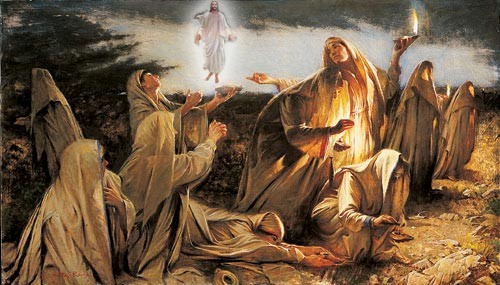 10-15-2017
What Do We Believe 7
71
The Ark
THE.FUTURE.HOME.    64-0802
  123      Now, perfectly, Noah was a type of those carried over. Remember, when Noah come out, Ham was with him. Sin was still in there. Sin went right on over, through the ark. Unbelief, doubt, went over in the ark, carried above the judgment. But Enoch went higher than the ark, he went on into the Presence of God. But Noah went through and come out, and there was still sin; type of the Millennium, of the world's condition.
10-15-2017
What Do We Believe 7
72
The Ark
THE.ARK    55-0522
  56    If you'll notice, between the generations, after the slaying of Abel, God replaced him with Seth. 'Course we're taught by historians, that Adam and Eve had seventy sons and daughters. But as the Bible records only the three sons, Ham, Shem, and--and Japheth, was Noah's sons. Pardon me. Was Cain, Abel and Seth, was Noah's sons, or Adam's sons.
Notice then through this lineage of Ham, after he carried on over through there, through the antediluvian destruction. His whole generation faded out into wickedness. And when we come over through the lineage of Cain, it did the same thing. They went off into the land of Nod, Cain did, and there married, took his wife and went in there, and later man become like giants.
10-15-2017
What Do We Believe 7
73
THE.SEAL.OF.THE.ANTICHRIST  55-0311
	17  Notice, about the time that Jesus came on the scene, Judas came on the scene... Notice the natures of these spirits now. Judas, was a religious man. He was not an infidel…
	Did you know that in heaven, that the devil was God's right hand man in the beginning, that Lucifer, the son of the morning, was given power? And the reason that he brought sin into the world, he was able to take something that God had created, and pervert it back into an evil thing, which started all this trouble in the beginning.
10-15-2017
What Do We Believe 7
74
A.PROPHET.LIKE.UNTO.MOSES  59-1120
	6 I've often wondered, what Paul or Peter [would do], if they could awaken out of their sleep and look upon the earth and see the things that the Holy Spirit spoke through them in the day of their flesh, and see it coming to pass. They'd scream day and night: "Prepare to meet God." For it's the thing that the church is waiting for.
	The world, 'course, is always been in sin; that's all it knows is sin, and it's just waiting to see who's the next president, some new movie star, or new television program... But we're waiting for the coming of the Lord. They that wait upon Him shall renew their strength… our strength renewed day by day as God will provide for us.
10-15-2017
What Do We Believe 7
75
THE.SPOKEN.WORD.IS.
THE.ORIGINAL.SEED   62-0318
	19-4 Hybreeding first started in Eden, started in Genesis. It's the beginning... And it ends up over here in Revelations at the second coming of Christ. Correctly: that's why each generation has its own revival; it gets a chance at the Word. Then they hybreed it; instead of taking on, they go somewhere else.
	20-1 My mission, I believe… Is to forerun the coming Word which is Christ. And Christ in Him has the millennium and has everything right there because He is the Word.
10-15-2017
What Do We Believe 7
76
GOD'S POWER TO
TRANSFORM  65-0911
	62  And as long as that creation would have existed like that, Sister Shakarian wouldn't have had to have went this morning, as long as it would have stayed like that, God's great economy! It's what we believe that we are headed back to. We are going back to that spot, that place.
10-15-2017
What Do We Believe 7
77
7 Church Ages
	She allowed ONE WORD to be changed and right then Satan had her. And what did that tree produce? The Tree of Knowledge produced death. Cain killed his brother, Abel. The wicked killed the righteous. It set a pattern. But they are religious. They believe in God. They are like their father, the devil, and their ancestor, Cain. Both of them believed in God. 
	They go to church. They mingle with the righteous as do tares mingle with the wheat… They spread their poison in every effort to destroy the seed of God even as Cain killed Abel.
10-15-2017
What Do We Believe 7
78